Психологическая подготовка к ГИА и ЕГЭ
Если не можешь изменить ситуацию, измени отношение к ней
Педагог – психолог МБОУ «СОШ №91»
Паутова Светлана Михайловна
При правильном подходе экзамены могут служить средством самоутверждения и повышением личностной самооценки
Каждому человеку в течение жизни приходится сдавать экзамены. Когда-нибудь человек сталкивается с профессиональной аттестацией, кадровой оценкой и др.
Экзамены бывают разные
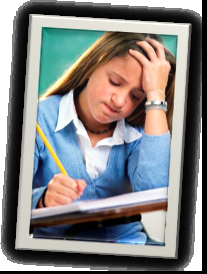 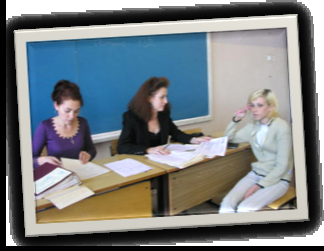 Страх перед экзаменом
В аудитории незнакомые люди
Большой объем экзаменационного материала
Экзаменационный стресс
Экзаменационный стресс
Причины:
Интенсивная умственная деятельность
Нагрузка на одни и те же мышцы и органы из-за длительного сидения
Нарушение режима сна и отдыха
Негативные переживания
Симптомы экзаменационного стресса
Эмоциональные  симптомы
Физиологические симптомы
Общего недомогания
Растерянность
Паника
Страх
Неуверенность
Тревога
Депрессия
Раздражительность
Усиление кожной сыпи
Головные боли
Боли в желудке
Учащенный пульс
Перепады артериального давления
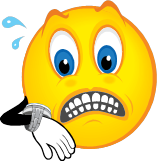 Стратегия подготовки к экзаменам
Продуктивность запоминания меняется в течение дня. Память наиболее острая между 8 и 12 часами. Затем продуктивность запоминания постепенно снижается, а с 17 часов снова медленно растет и достигает высокого уровня в вечернее время (примерно к19 часам)
Чередуйте занятия и отдых
Не надо стремиться к тому, чтобы прочитать и запомнить наизусть весь учебник. Полезно повторять материал по разделам и темам
Выполнять как можно больше опубликованных тестов по предмету
Тренироваться с часами в руках, засекать время выполнения тестов
ВСЕГДА ПОМНИТЬ, ЧТО ОТ ПСИХОЛОГИЧЕСКОГО НАСТРОЯ И УРОВНЯ ЗНАНИЯ МАТЕРИАЛА ВО МНОГОМ ЗАВИСИТ ИСХОД ЭКЗАМЕНА!
Практические рекомендации для родителей учащихся 9 и 11 классов при подготовке к ЕГЭ и ГИА
Не тревожьтесь о количестве баллов, которые ребенок получит на экзамене, и не кричите на ребенка после экзамена. Внушайте ребенку мысль, что количество баллов не является совершенным измерением его возможностей.
Не повышайте тревожность ребенка накануне экзаменов – это может отрицательно сказаться на результате тестирования. Ребенку всегда передается волнение родителей, и если взрослые в ответственный момент могут справиться со своими эмоциями, то ребенок в силу возрастных особенностей может эмоционально «сорваться».
Подбадривайте детей, хвалите их за то, что они делают хорошо.
Повышайте их уверенность в себе, так как чем больше ребенок боится неудачи, тем больше вероятности допущения ошибок.
Наблюдайте за самочувствием ребенка, никто, кроме Вас, не сможет вовремя заметить и предотвратить ухудшения состояния здоровья, связанные с переутомлением.
Контролируйте режим подготовки, не допускайте перегрузок, объясните ему, что он обязательно должен чередовать занятия с отдыхом.
Обеспечьте дома удобное место для занятий, проследите, чтобы при подготовке материала, никто из домашних не мешал.
Обратите внимание на питание ребенка: во время интенсивного умственного напряжения ему необходима питательная и разнообразная пища и сбалансированный комплекс витаминов.
Заранее, во время тренировочных тестовых заданий, приучайте ребенка ориентироваться во времени и уметь его распределять. Тогда у ребенка будет сформировано умение концентрироваться на протяжении всего тестирования, что придаст ему спокойствия и снимет излишнюю тревожность.
Накануне экзамена обеспечьте ребенку полноценный отдых, он должен отдохнуть от занятий и как следует выспаться.